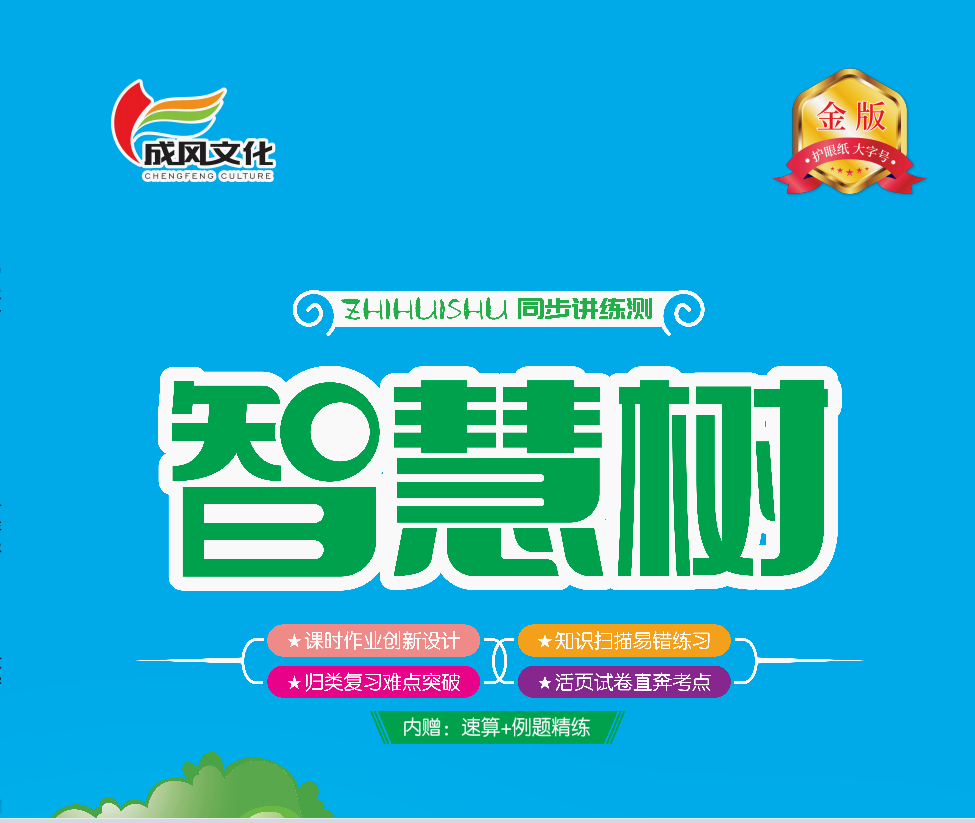 三   100以内数的认识
第9课时   简单的加、减法
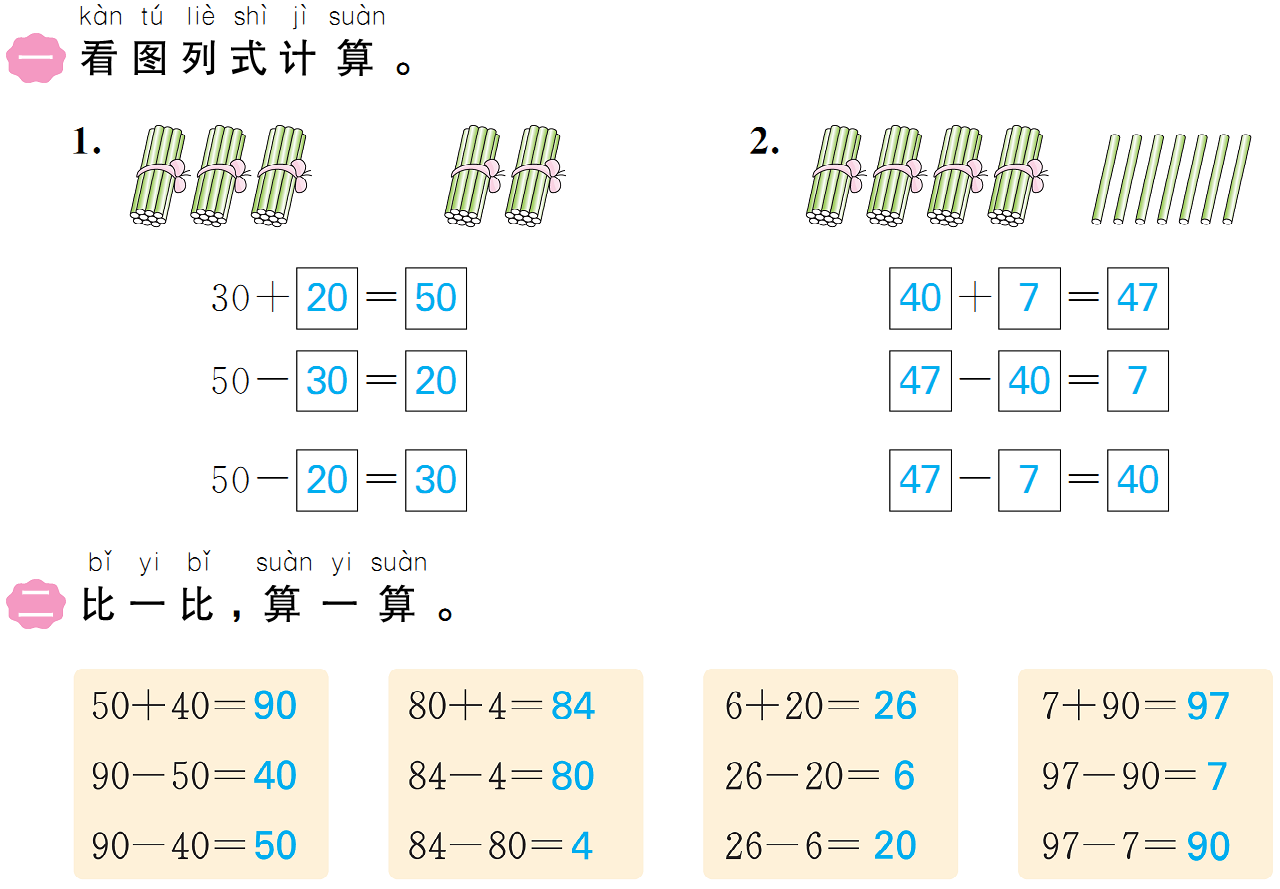 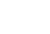 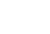 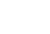 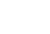 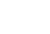 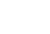 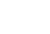 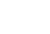 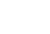 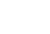 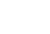 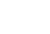 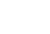 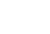 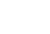 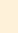 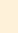 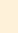 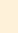 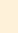 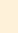 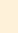 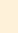 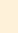 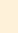 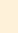 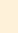 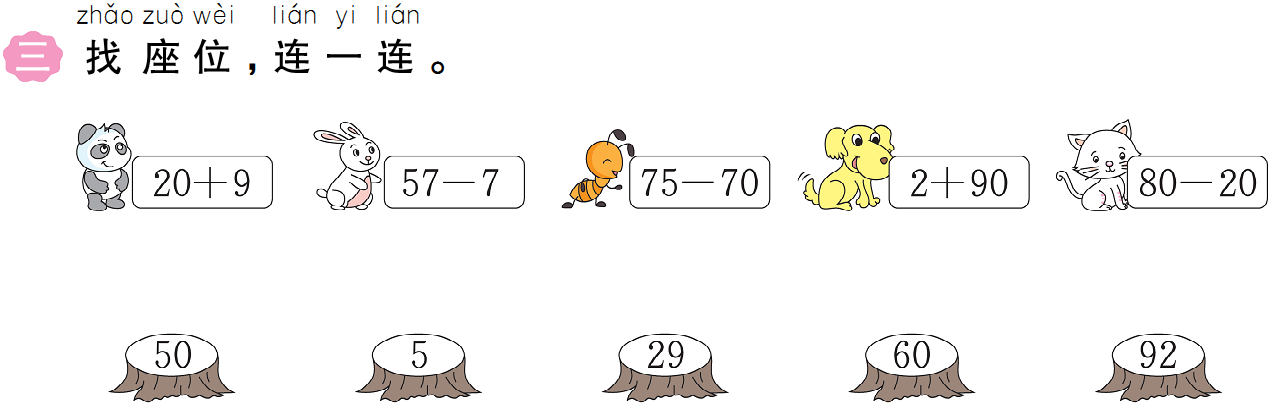 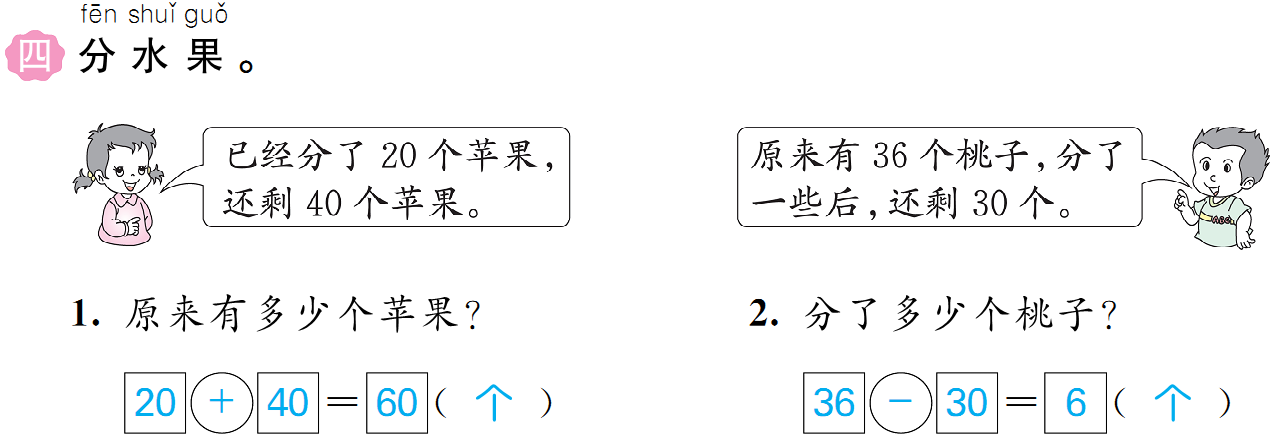 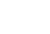 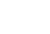 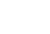 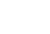 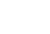 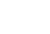 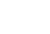 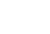 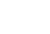 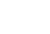 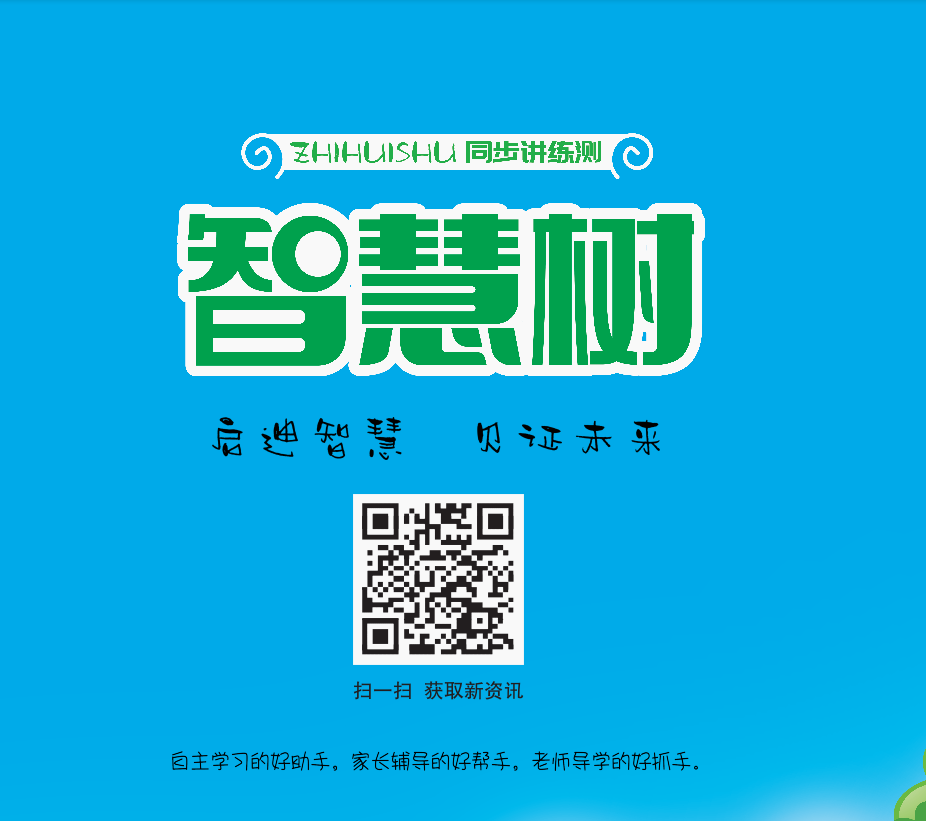 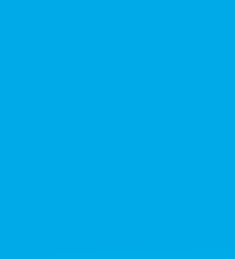